Кировское областное государственное  общеобразовательное казенное  учреждение«Лицей естественных наук»Дегтерёва Галина Дмитриевна, учитель начальных классов
Урок литературного чтения с использованием ИКТ
2 класс
Ю.И.Ермолаев
 «Два пирожных»
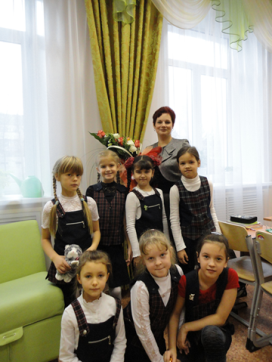 2012 год
ЛОГИЧЕСКАЯ ЗАДАЧА
КОТИК ВЫШЕЛ ИЗ ДОМИКА СО СЛОВОМ СЕБЯЛЮБИВЫЙ,ДВИГАЯСЬ ПО ХОДУ ЧАСОВОЙ СТРЕЛКИ, ОН СДЕЛАЛ ТРИ ПРЫЖКА. В КАКОМ ДОМИКЕ КОТИК НАХОДИТСЯ СЕЙЧАС?
ЛОГИЧЕСКАЯ ЗАДАЧА
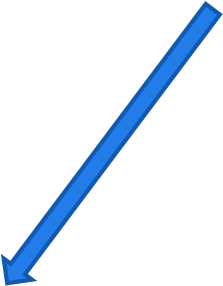 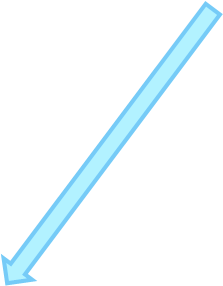 ТЕМА УРОКА:
ЮРИЙ ИВАНОВИЧ ЕРМОЛАЕВ
«ДВА ПИРОЖНЫХ»
ЦЕЛЬ:
РАСШИРИТЬ СВЕДЕНИЯ   О ЖИЗНИ И
    ТВОРЧЕСТВЕ
ПОЗНАКОМИТЬСЯ С ПРОИЗВЕДЕНИЕМ 

УЧИТЬСЯ ЧИТАТЬ И АНАЛИЗИРОВАТЬ ПРОИЗВЕДЕНИЕ
ЮРИЯ ИВАНОВИЧА ЕРМОЛАЕВА;
«ДВА ПИРОЖНЫХ»;
«ДВА ПИРОЖНЫХ».
ЮРИЙ ИВАНОВИЧ ЕРМОЛАЕВ
АКТЕР
КОРРЕСПОНДЕНТ
ПИСАТЕЛЬ
ДРАМАТУРГ
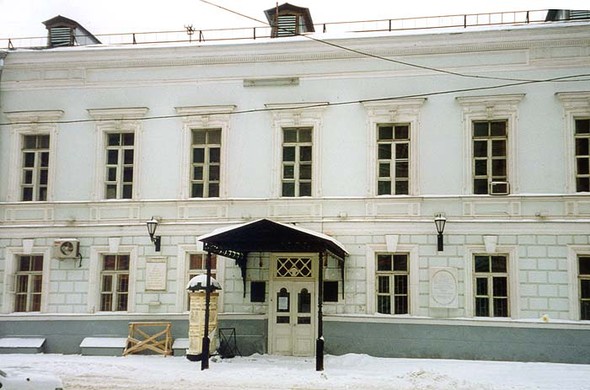 1921-1998
ТЕАТРАЛЬНОЕ УЧИЛИЩЕ ИМ.М.ЩЕПКИНА
ЮРИЙ ИВАНОВИЧ ЕРМОЛАЕВ
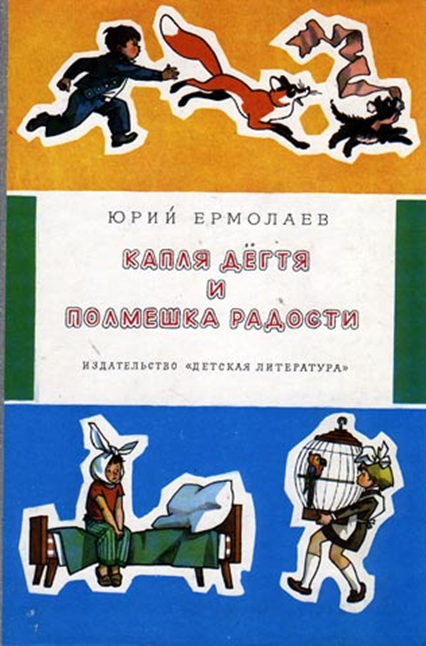 ЮРИЙ ИВАНОВИЧ ЕРМОЛАЕВ
СЛОВАРНАЯ РАБОТА
- ВИТАЯ СДОБНАЯ БУЛКА, ОБЫЧНО НАПОМИНАЮЩАЯ ВОСЬМЕРКУ
КРЕНДЕЛЬ
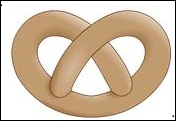 - УДЛИНЕННАЯ ВПАДИНА ВДОЛЬ РЕЧНОГО РУСЛА, СРЕДИ ГОР
ДОЛИНА
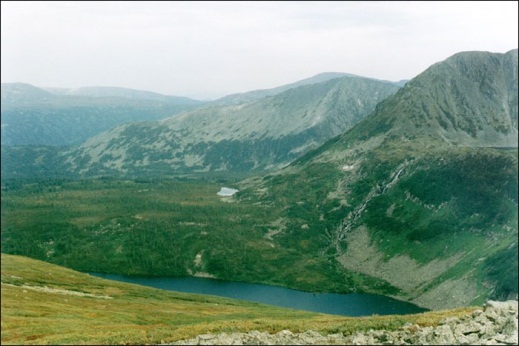 ЖАНР ПРОИЗВЕДЕНИЯ
ПРИЗНАКИ РАССКАЗА:
Повествование о реальных событиях.
Небольшой объем.
Немного действующих лиц.
Описание одного эпизода.
ТЕМА УРОКА:
ЮРИЙ ИВАНОВИЧ ЕРМОЛАЕВ
«ДВА ПИРОЖНЫХ»
ХАРАКТЕРИСТИКА ГЛАВНЫХ ГЕРОЕВ
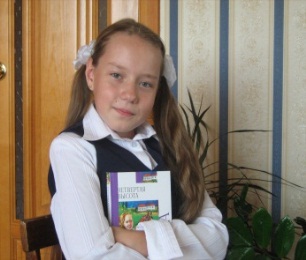 В ДОБРЫХ РУКАХ РАБОТА СПОРИТСЯ.

КАКИЕ ТРУДЫ,
ТАКИЕ И ПЛОДЫ.
ЧИТАЛА КНИГУ
ЧТЕНИЕ КНИГИ
СЕБЯЛЮБИВАЯ
ЛЕНИВАЯ
НЕЧУТКАЯ
РАВНОДУШНАЯ
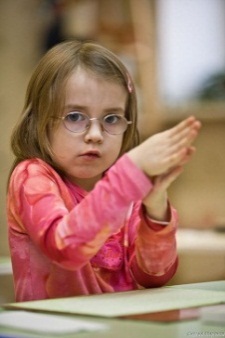 ПОМОЩЬ МАМЕ
ЛЕПИЛА ИЗ ПЛАСТИЛИНА
ТРУДОЛЮБИВАЯ
ОТЗЫВЧИВАЯ
ДОБРАЯ
ВНИМАТЕЛЬНАЯ
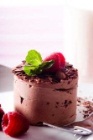 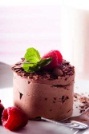 ГЛАВНАЯ МЫСЛЬ
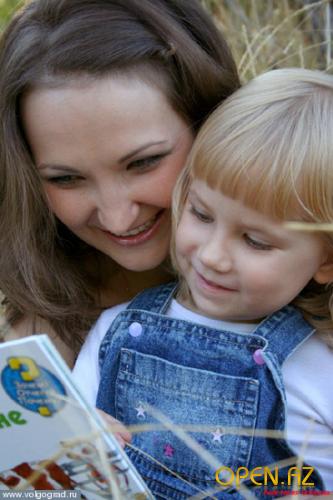 УВАЖЕНИЕ
ЛЮБОВЬ
ЗАБОТА
ВНИМАНИЕ
СОГЛАСИЕ
ДОБРОТА
ТВОРЧЕСКАЯ РАБОТА
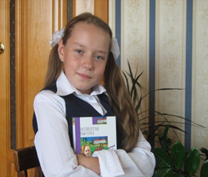 1 группа –
 рассказ об ОЛЕ
2 группа – 
рассказ о НАТАШЕ
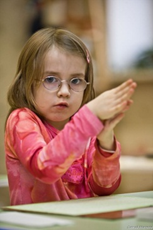 3 группа – рассказ о чувствах НАТАШИ
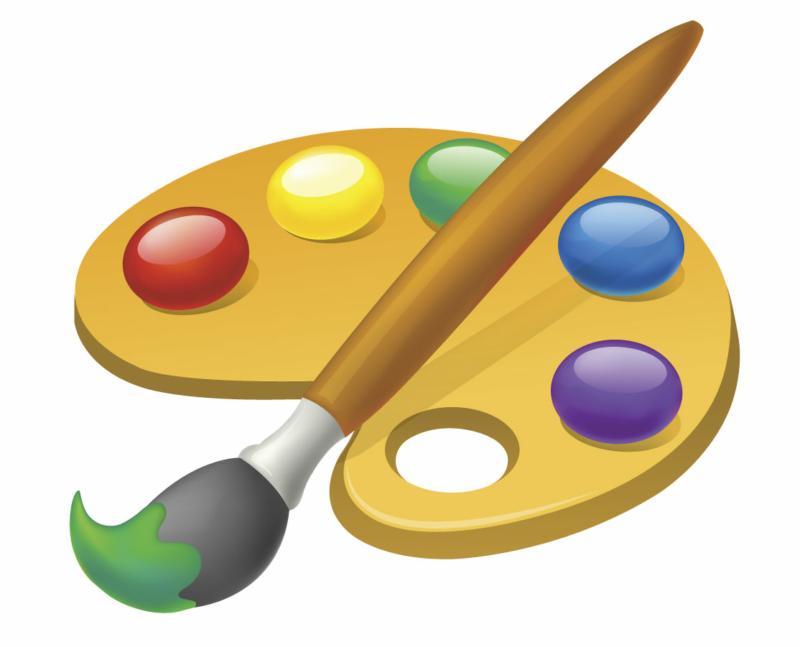 ДОМАШНЕЕ ЗАДАНИЕ
ВЫПОЛНИ ЗАДАНИЕ НА ВЫБОР:
Подготовь чтение последней части рассказа по ролям;
Дай советы главным героям, используя пословицы;
Составь характеристику главных героев рассказа «ДВА ПИРОЖНЫХ».
ФОТО С УРОКА
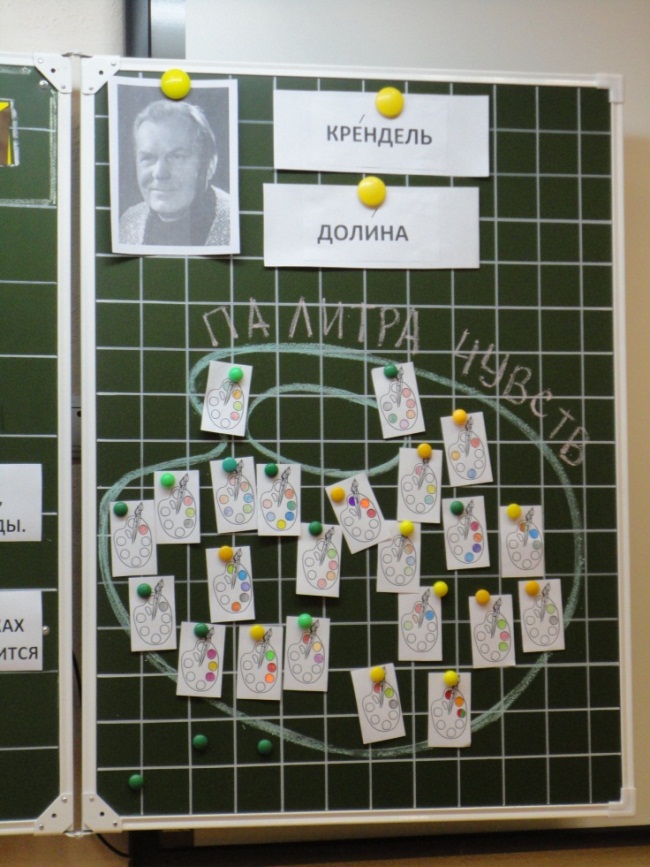 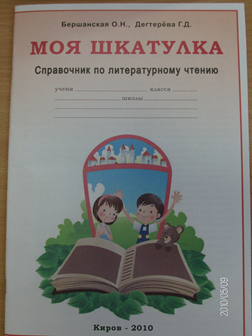 ВИЗИТКА УЧИТЕЛЯ
Дегтерева Галина Дмитриевна
КОГОКУ «Лицей естественных наук города Кирова»
Учитель начальных классов высшей категории
Стаж 22 года
Победитель конкурса лучших учителей Российской Федерации 2010года
Педагогическое кредо: «Копай глубже, смотри лучше, исправляй ошибки, ныряй в глубину, проходи сквозь стены, зажигай солнце, приветствуй будущее!»
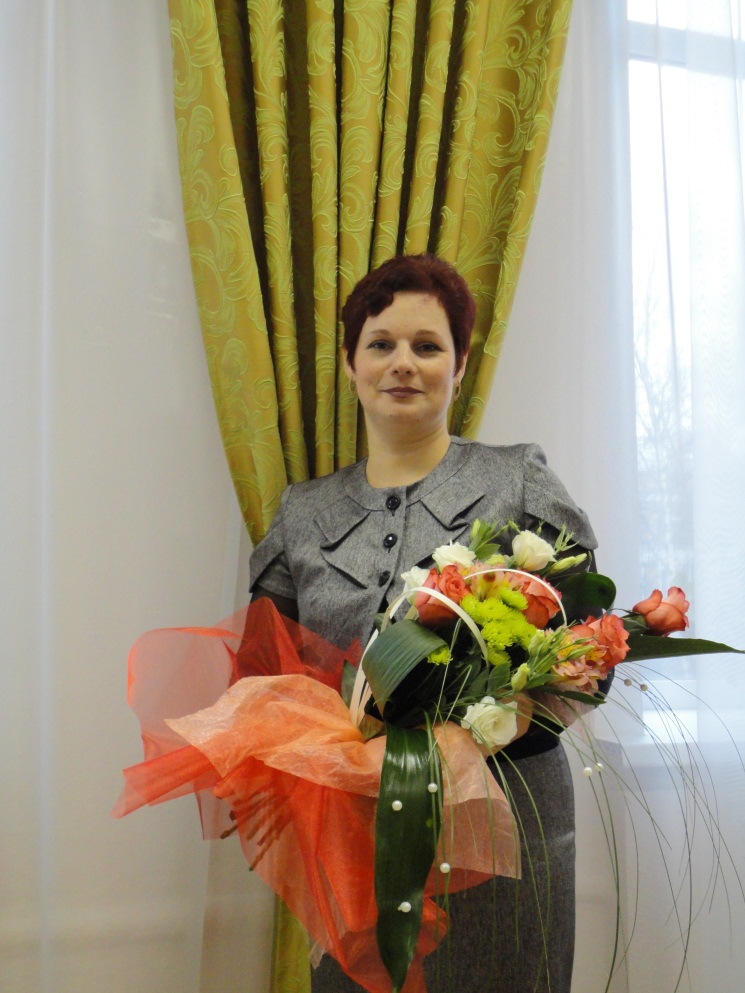 ИСТОЧНИКИ:
www.deti.spb.ru- портрет Ю.И.Ермолаева;
  www.libex.ru –обложка книги «Секрет на весь свет»;
 www.livelib.ru  обложка книги «Тайные шефы»;
www.libex.ru  обложка книги «Чемпион наоборот»;
http://content.mail.ru/arch/22466/1338454.html -  обложка книги «Капля дегтя и полмешка радости»;
www.hybrids.ru  -  театральное училище им М.Щепкина;
www.skitalets.ru –  долина;
http://fotki.yandex.ru/users/volizugor/view/231239/ - девочка;
 http://moikompas.ru/tags/pirozhnye -фото пирожное;
http://www.classnet.ru/groupalbum/albumid/2819 - мама;
http://karinapavlova7.ucoz.ru/index/bolshaja_peremena/0-8 -палитра;
Фотографии детей с урока выложены с согласия родителей.
СПАСИБО ЗА ВНИМАНИЕ!